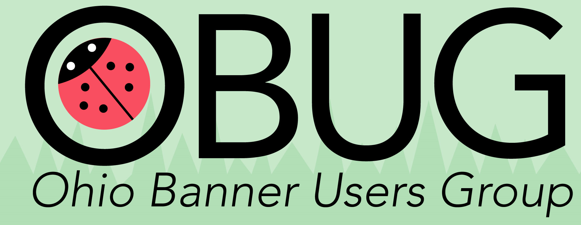 Hosted by: 
The University of Toledo
October 21, 2019
The Fawcett Center
Columbus, Ohio
Summer Enrollment 
Reporting Challenges
Lynette Johnson
Associate Registrar
Yza Melvin
Sr. Reporting Analyst
Office of the University Registrar
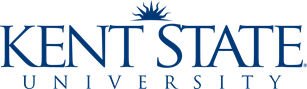 Report to NSLDS or NSC?
Do you report directly to NSLDS or through NSC?
Rationale
Challenges
Who in your team works through this process?
Which office?
How many individuals?
How many students do you normally report?
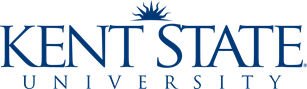 Summer Reporting
NSC only reports students who are a HT or better status to NSLDS during non-required terms
How do you submit students who have Less that Half Time for Summer?
How do your Parts of Term play into this process?
Do you report the Spring Time Status for LH students in Summer?
How is that populated in your file?
Do you remove true withdraws?
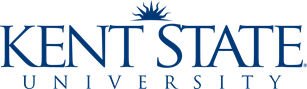 Withdrawal vs. Dismissal
How do you report students dismissed in Spring?
What do you do with students who are true Withdraws from your Summer term?
Are they in your file?
Are they in the first of term Fall file?
Are they are in your summer file?
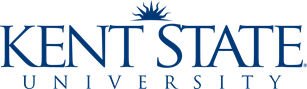 Error Cleanup
How many people do you need to process your cleanup?
How do you clean up the Summer errors?
Concerns?
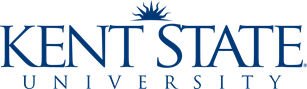 Lynette Johnson – ljohnson@kent.edu
Yza Melvin – ymelvin@kent.edu
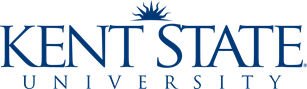